Social Media
Homework for today
Task 2. You are going to take part in a telephone survey. You have to answer six questions. Give full answers to the questions.
Remember that you have 20 seconds to answer each question.
How to present data
Forms of texts
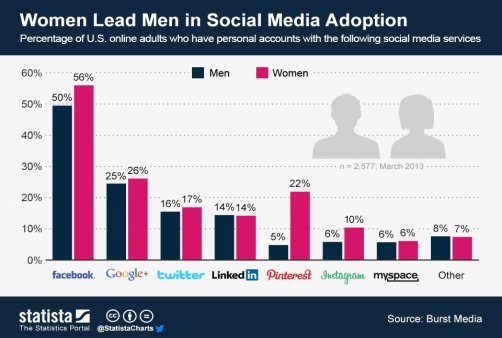 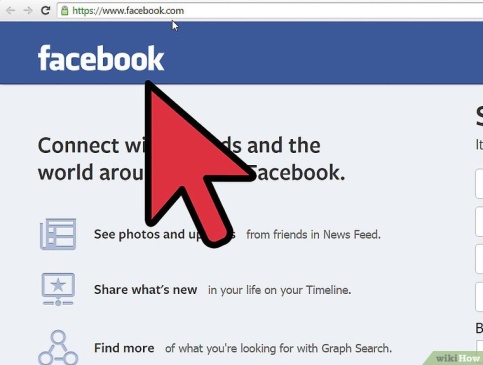 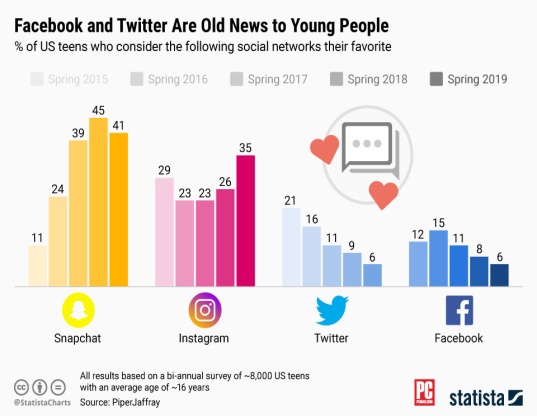 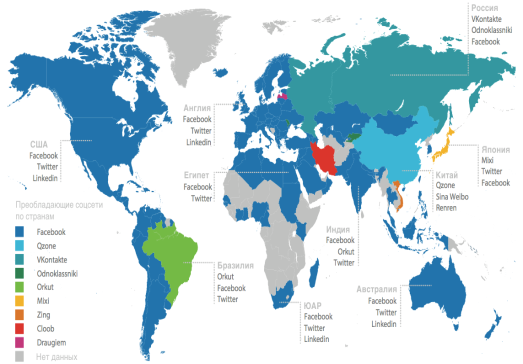 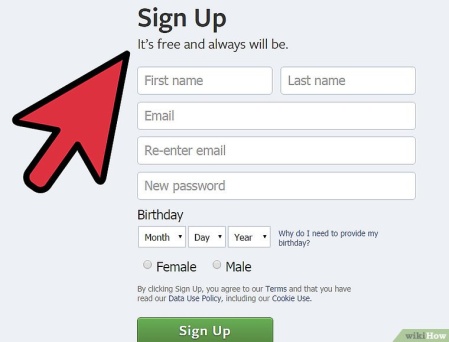 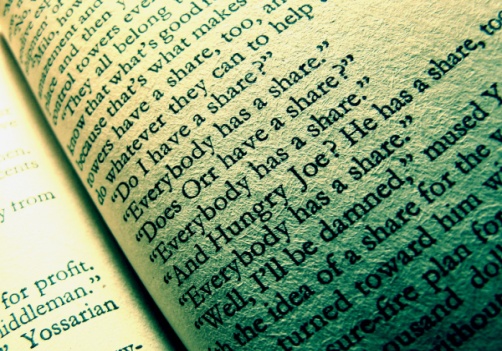 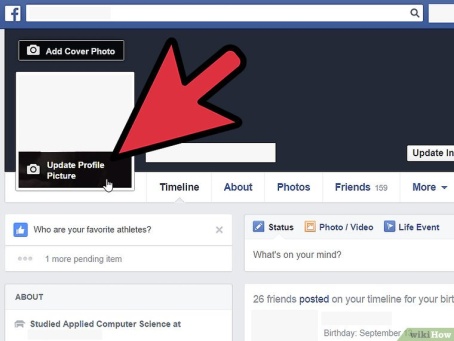 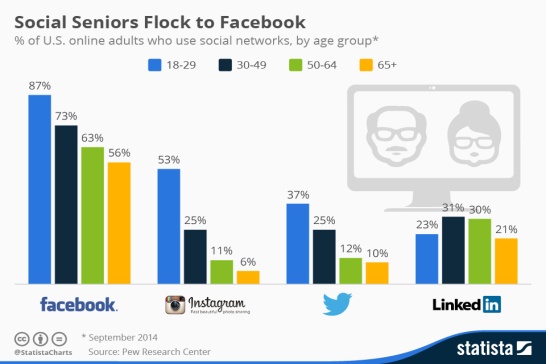 Homework
To conduct a survey in your class about the amount of time spent on social networks.
Present data as a bar graph.
More points if you give a talk analyzing the data!